Lesson 37a
Short O Review
[Speaker Notes: ufliteracy.org]
Lesson 37a
Short O Review
[Speaker Notes: See UFLI Foundations lesson plan Step 1 for phonemic awareness activity.]
[Speaker Notes: See UFLI Foundations lesson plan Step 2 for student phoneme responses.]
i
a
m
s
t
p
f
n
d
c
g
b
k
h
r
l
w
j
y
x
qu
v
z
[Speaker Notes: See UFLI Foundations lesson plan Step 3 for auditory drill activity.]
[Speaker Notes: No slides needed for auditory drill.]
[Speaker Notes: See UFLI Foundations lesson plan Step 4 for blending drill word chain and grid. 
Visit ufliteracy.org to access the Blending Board app.]
[Speaker Notes: See UFLI Foundations lesson plan Step 5 for recommended teacher language and activities to introduce the new concept.]
o
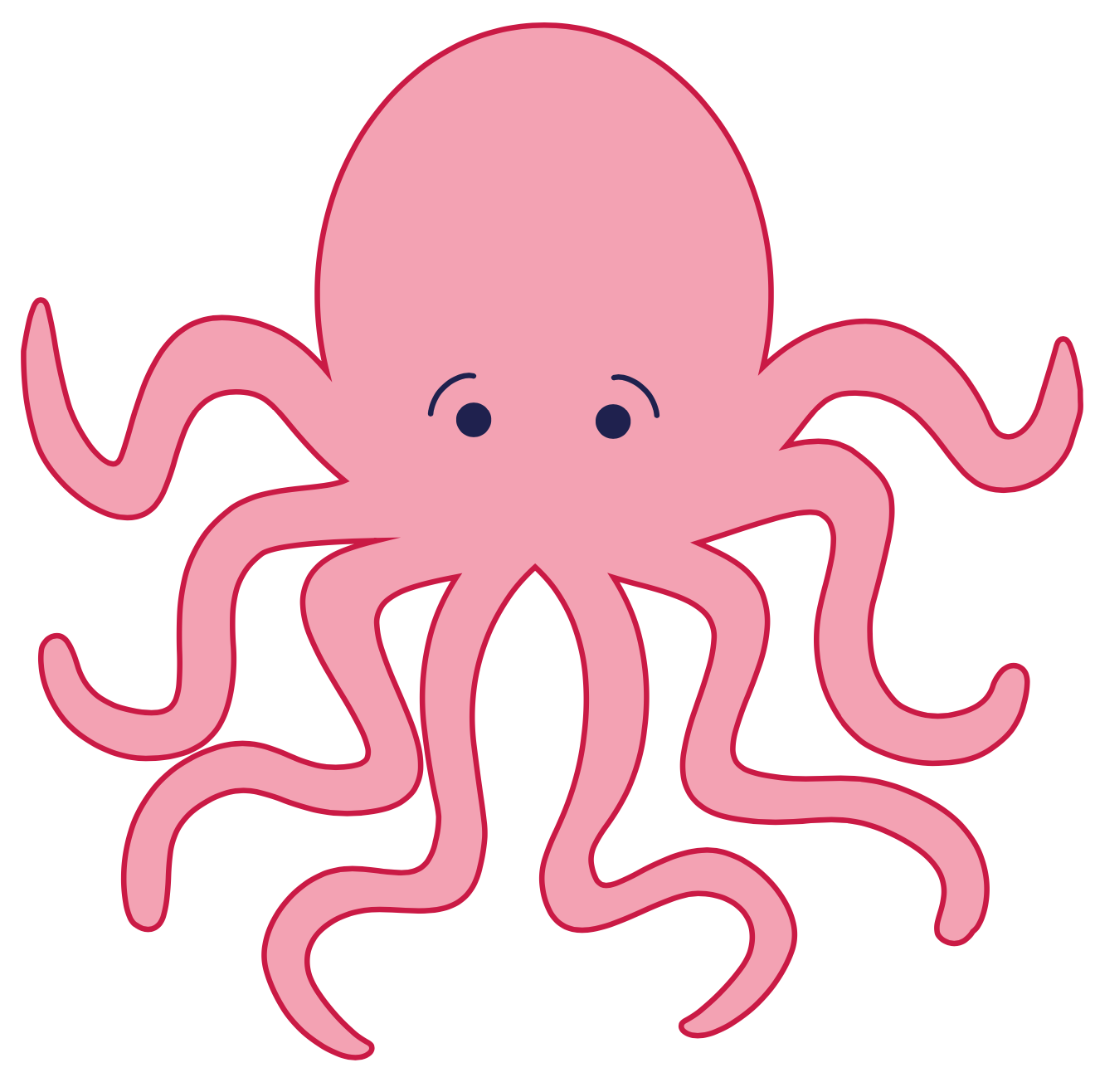 hot
mop
o
on
ox
o
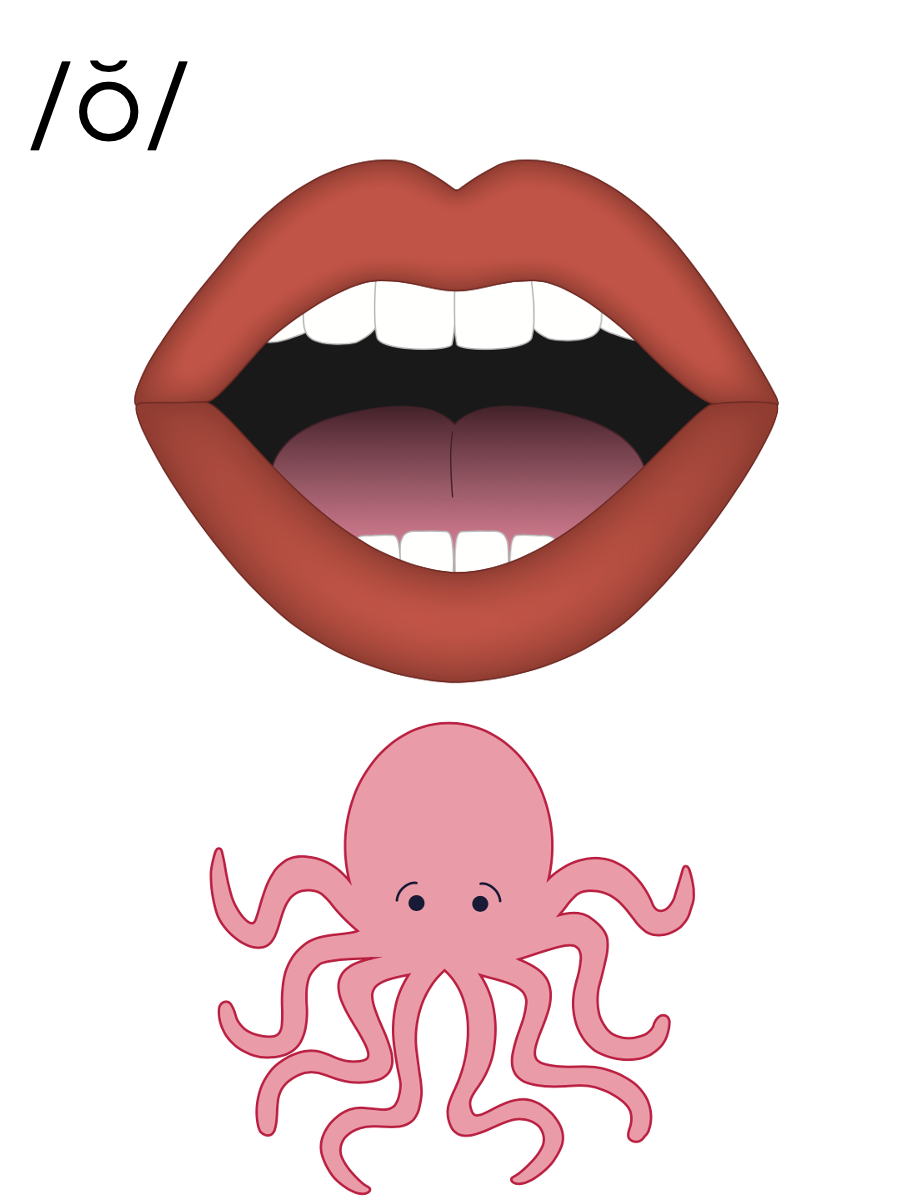 o
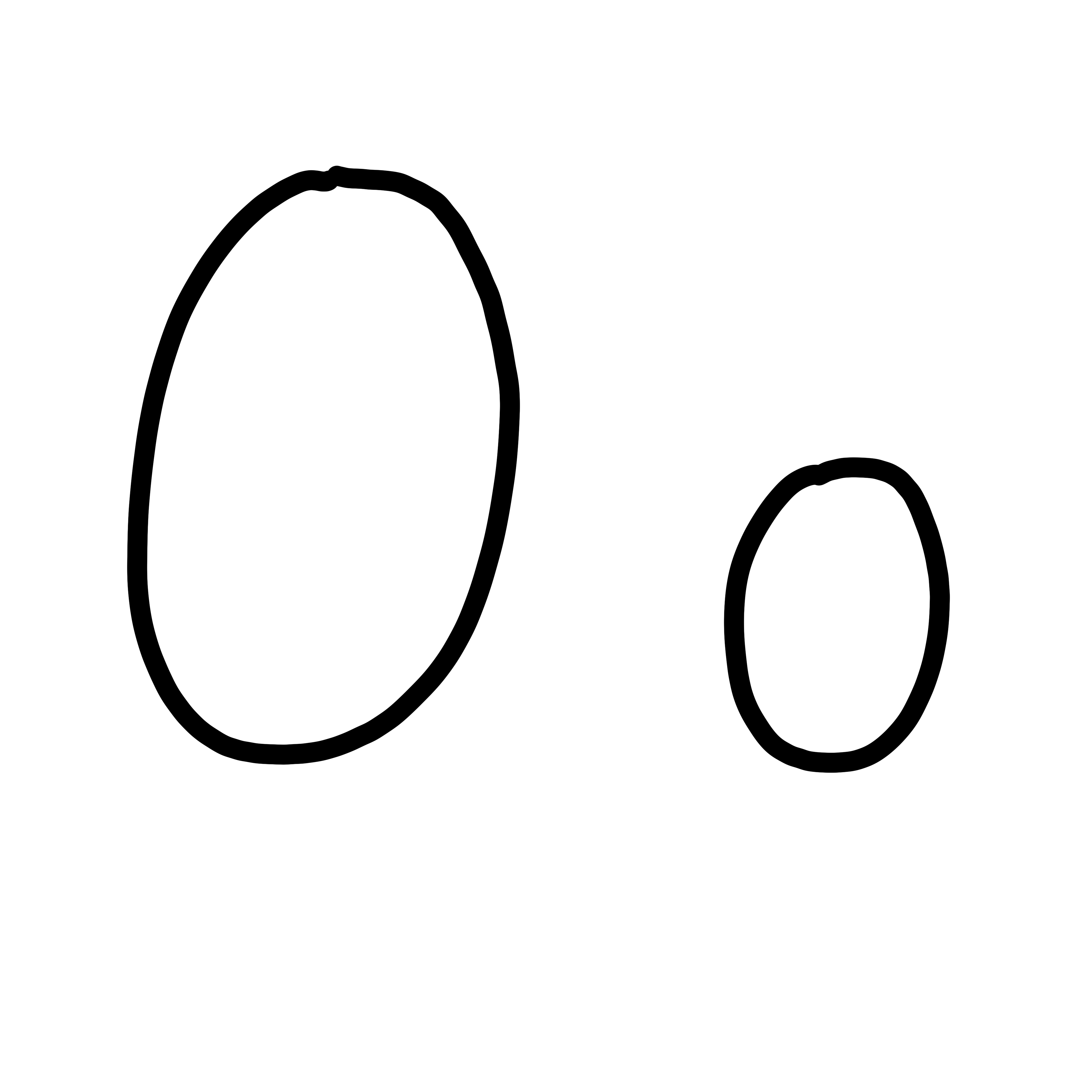 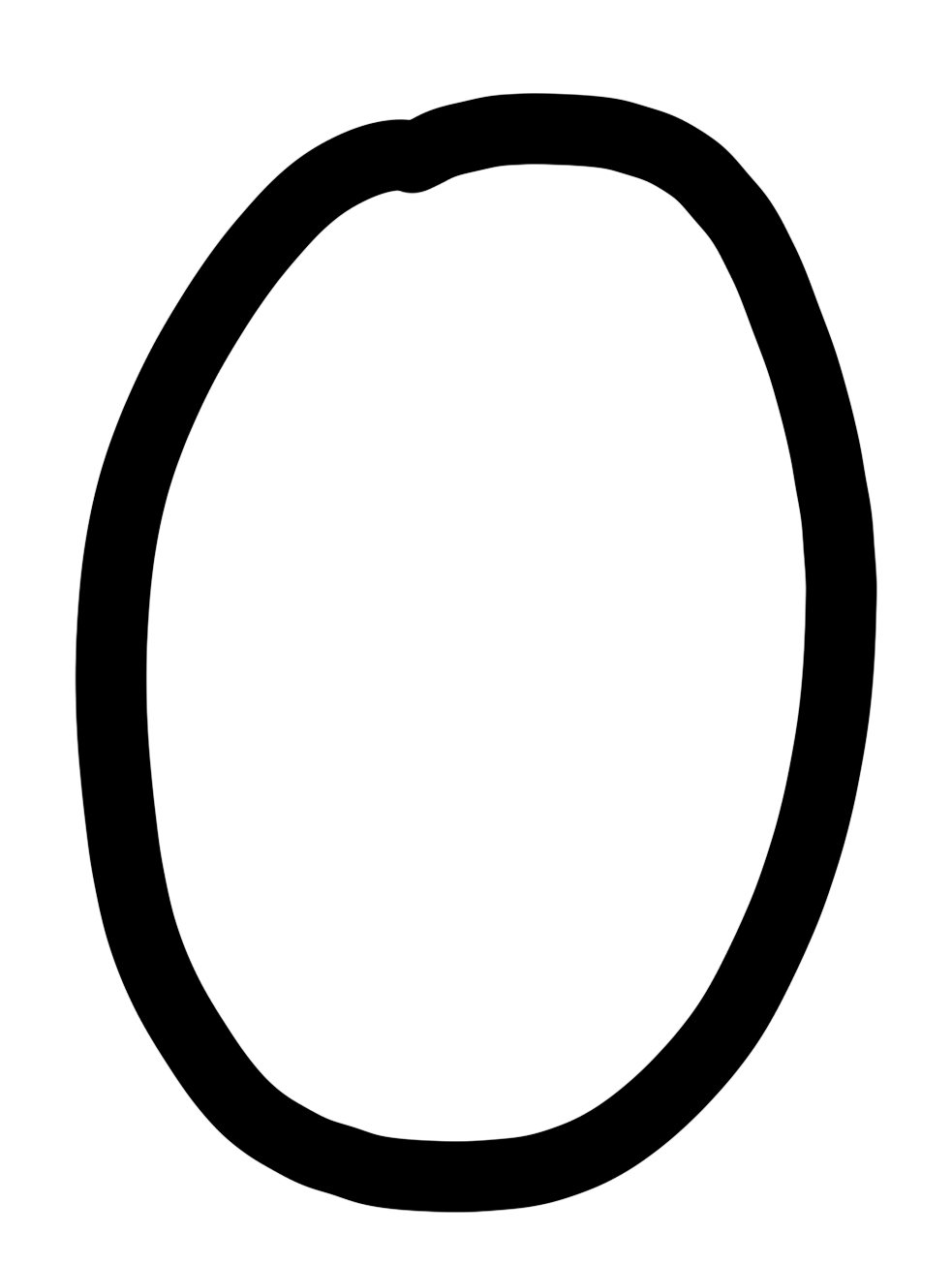 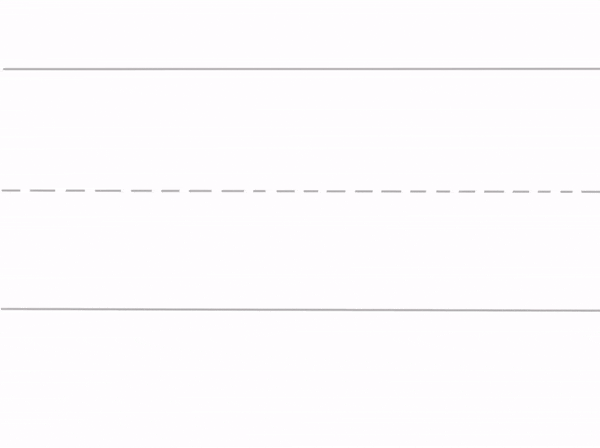 [Speaker Notes: Lowercase o gif]
not
on
mob
lot
fox
hot
job
got
top
dog
[Speaker Notes: See UFLI Foundations lesson plan Step 5 for words to spell.
Handwriting paper to model spelling.]
[Speaker Notes: See UFLI Foundations lesson plan Step 5 for words to spell.
Handwriting paper for guided spelling practice.]
Insert brief reinforcement activity and/or transition to next part of reading block.
Lesson 37a
Short O Review
New Concept Review
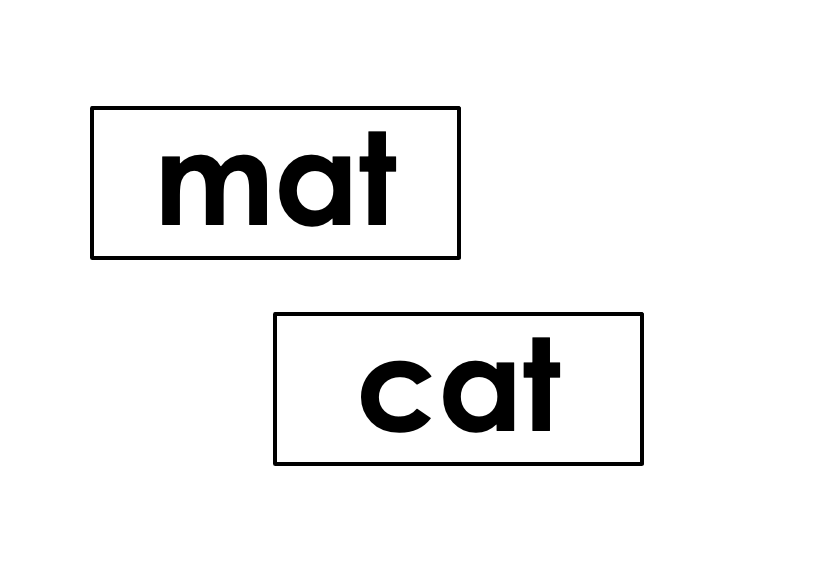 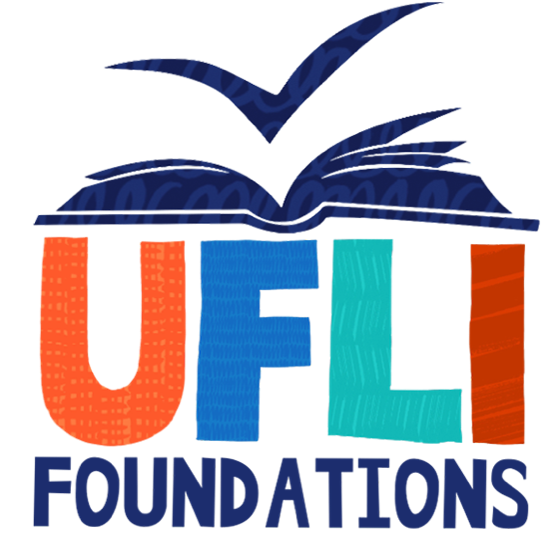 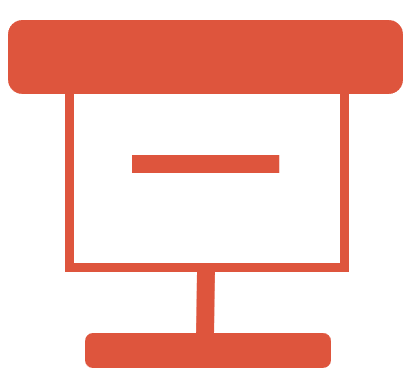 [Speaker Notes: See UFLI Foundations lesson plan Step 5 for recommended teacher language and activities to review the new concept.]
o
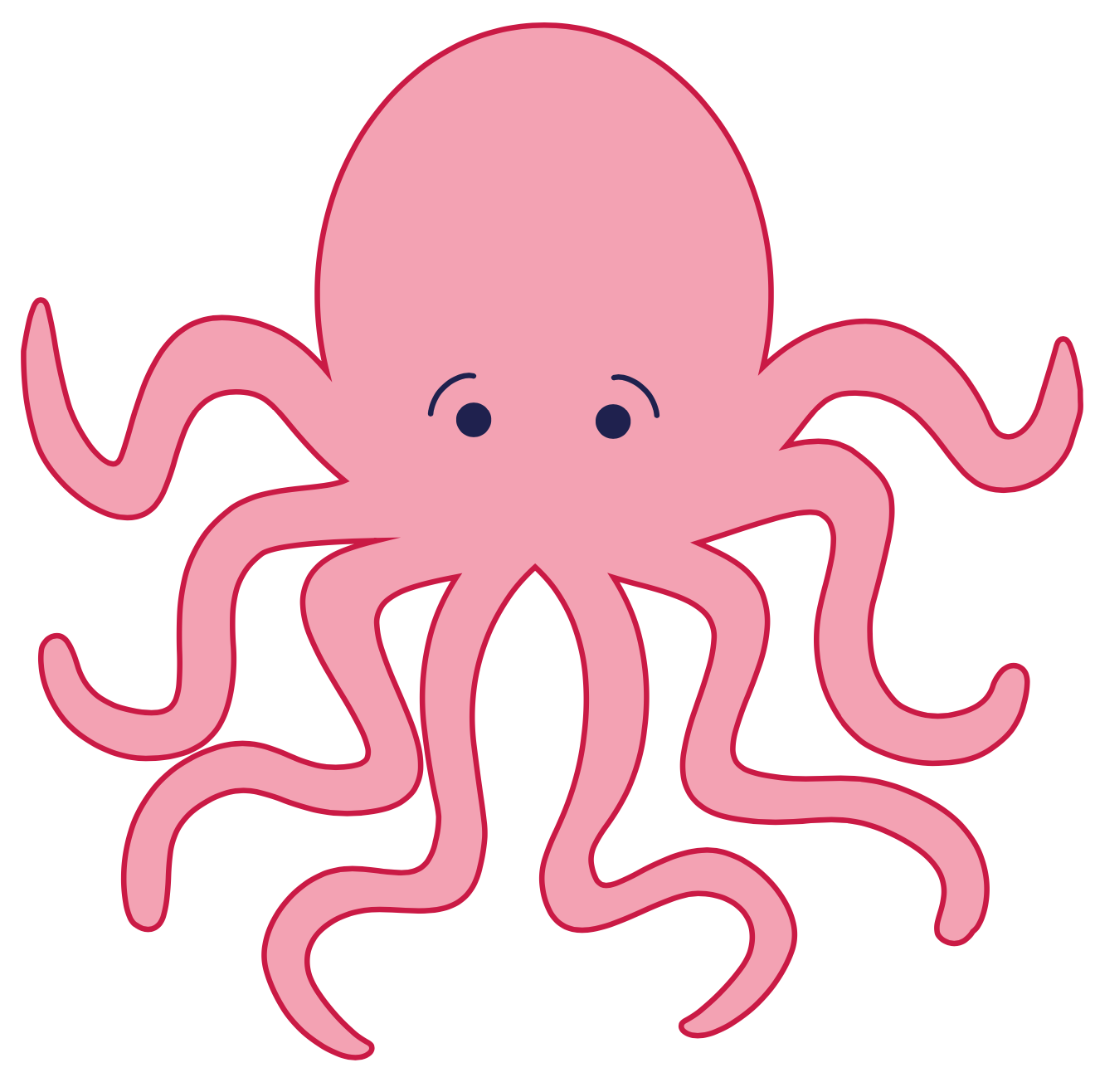 hot
mop
o
on
ox
o
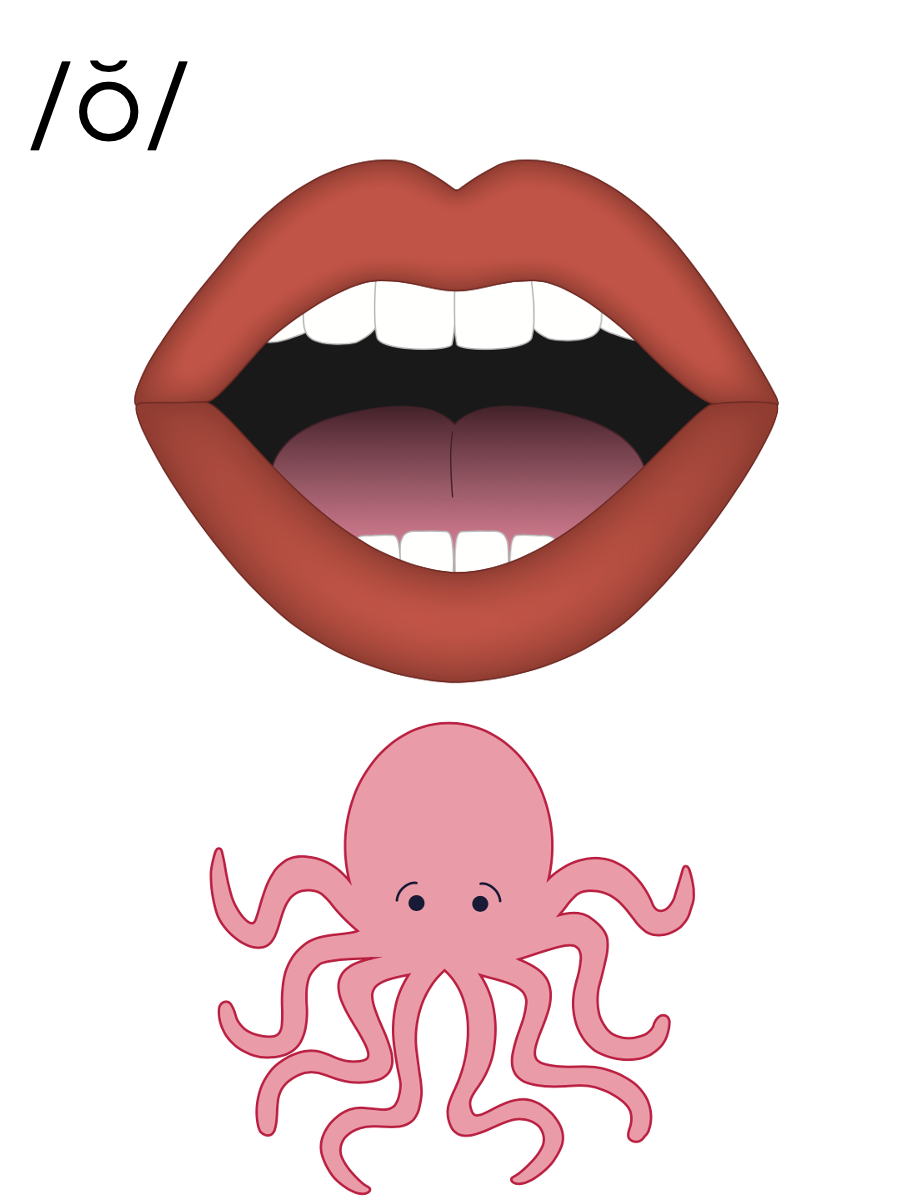 o
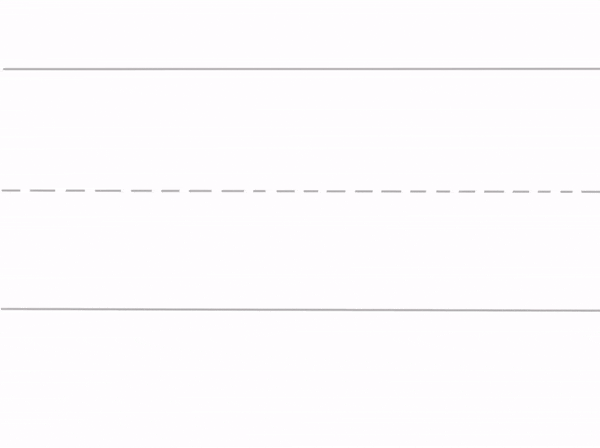 [Speaker Notes: Lowercase o gif]
on
got
not
top
[Speaker Notes: See UFLI Foundations lesson plan Step 6 for word work activity. 
Visit ufliteracy.org to access the Word Work Mat apps.]
[Speaker Notes: See UFLI Foundations lesson plan Step 7 for irregular word activities.
The white rectangle under each word may be used in editing mode. Cover the heart and square icons then reveal them one at a time during instruction.]
[Speaker Notes: See UFLI Foundations manual for more information about reviewing irregular words.]
he
[Speaker Notes: Lessons 23-65
*Temporarily irregular 

E /ē/ has not been introduced yet.

The white rectangle under the word may be used in editing mode. Cover the heart and square icons then reveal them one at a time during instruction.]
be
[Speaker Notes: Lessons 23-65
*Temporarily irregular 

E /ē/ has not been introduced yet.

The white rectangle under the word may be used in editing mode. Cover the heart and square icons then reveal them one at a time during instruction.]
me
[Speaker Notes: Lessons 23-65
*Temporarily irregular 

E /ē/ has not been introduced yet.

The white rectangle under the word may be used in editing mode. Cover the heart and square icons then reveal them one at a time during instruction.]
[Speaker Notes: Handwriting paper for irregular word spelling practice. Use as needed. 
See UFLI Foundations manual for more information about reviewing irregular words.]
[Speaker Notes: See UFLI Foundations lesson plan Step 8 for connected text activities.]
He can mop.
Tom got me a box.
The fox can hop from log to log.
[Speaker Notes: See UFLI Foundations lesson plan Step 8 for sentences to write.]
[Speaker Notes: The UFLI Foundations decodable text is provided here. See UFLI Foundations decodable text guide for additional text options.]
It’s Hot!
Mum and Dad went for a jog. 
Mum and Dad got hot. 
Is the fan on? 
The fan is not on.
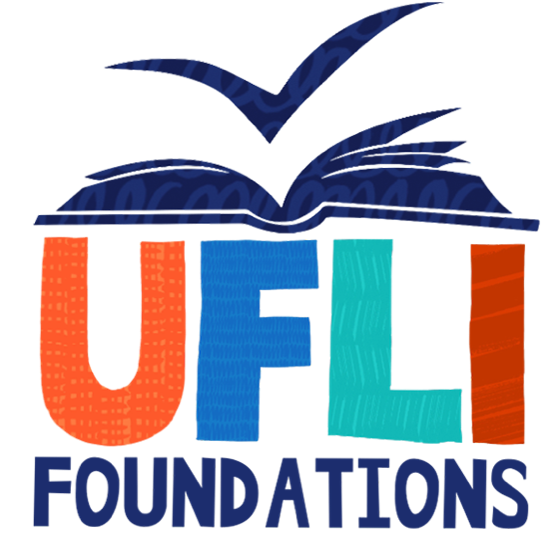 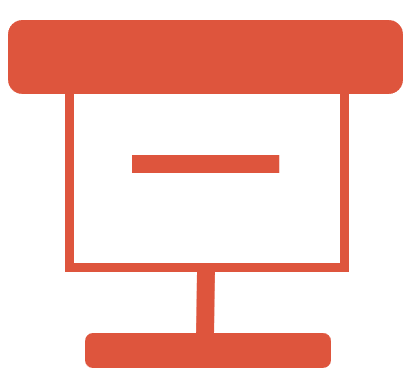 The fan is in the box. 
Mum set the fan on top of the box. 
Dad taps the fan on. 
The fan is on. 
It’s not hot!
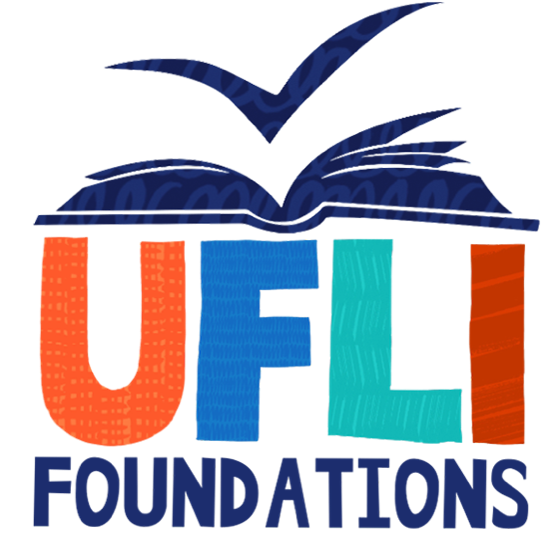 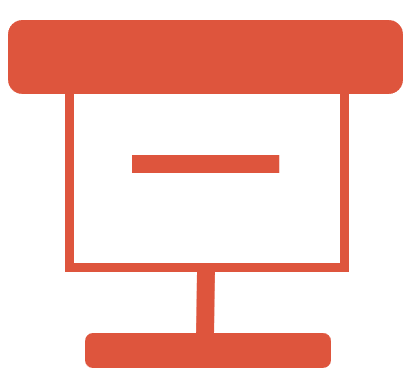 Insert brief reinforcement activity and/or transition to next part of reading block.